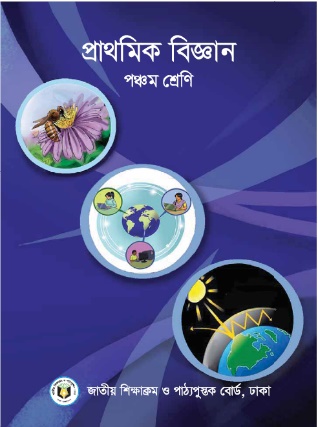 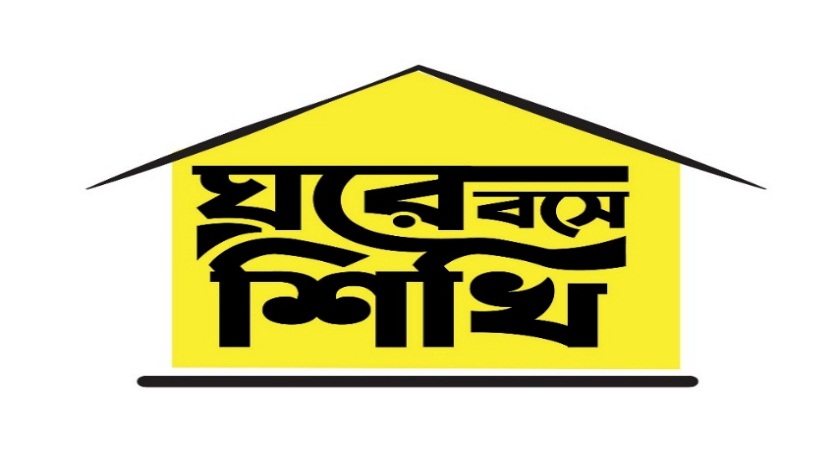 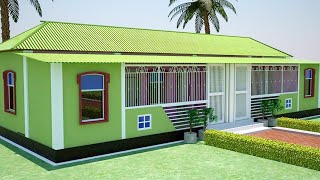 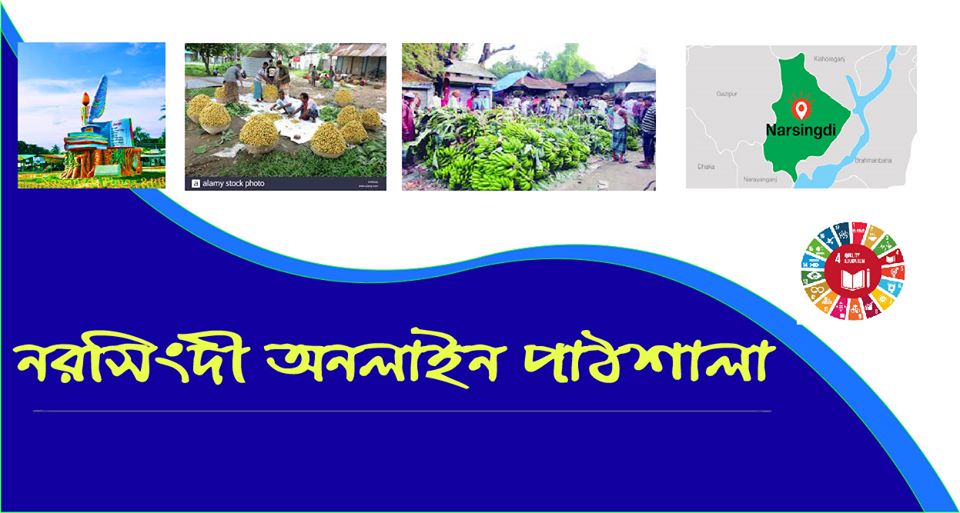 আজকের পাঠে সবাইকে স্বাগতম
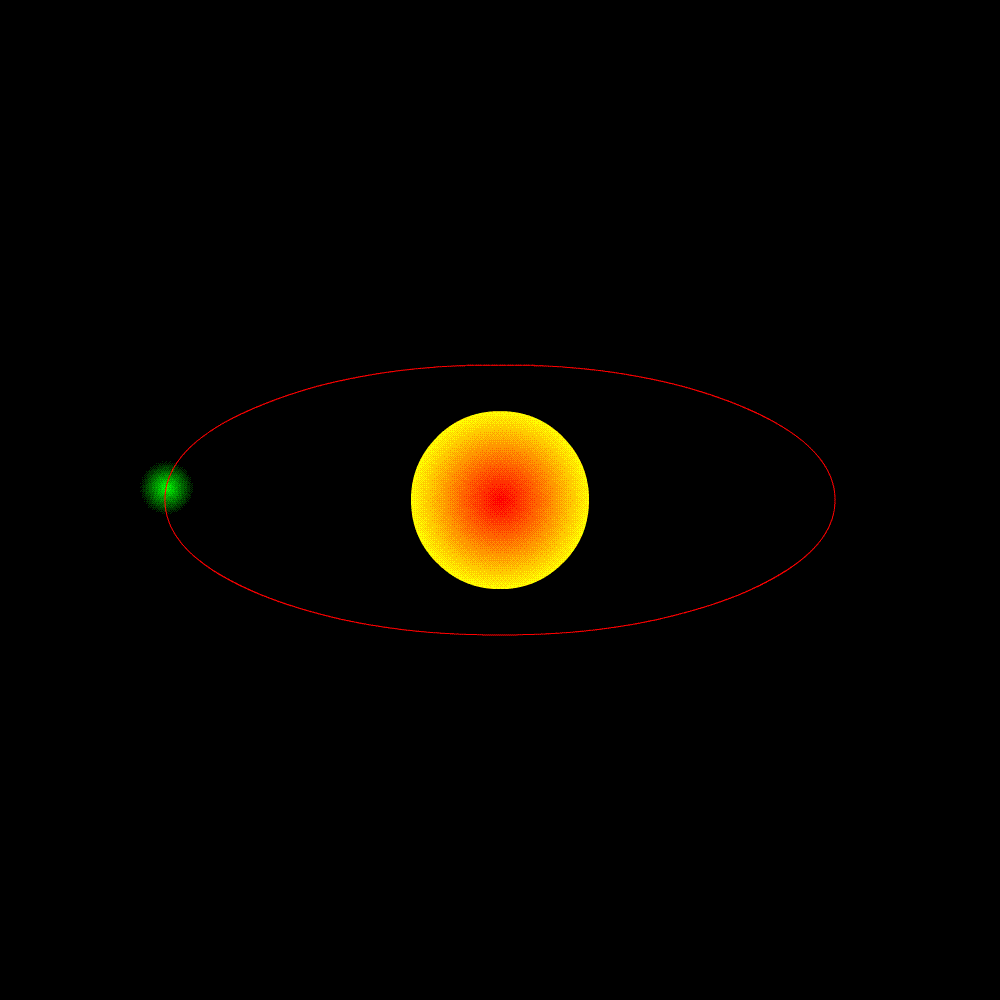 শিক্ষক পরিচিতি
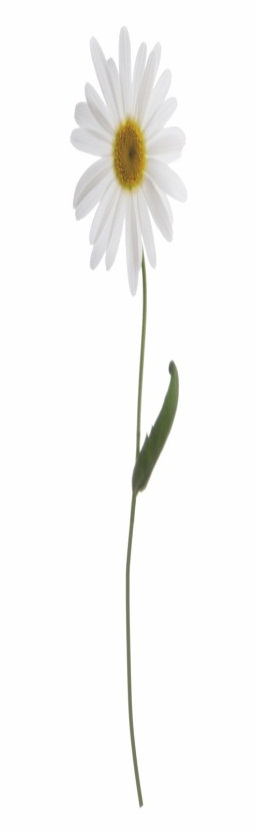 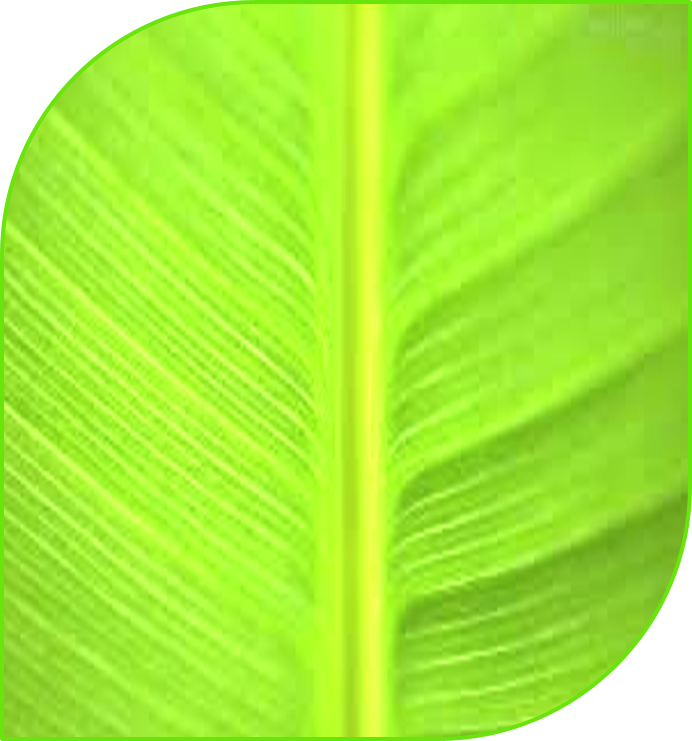 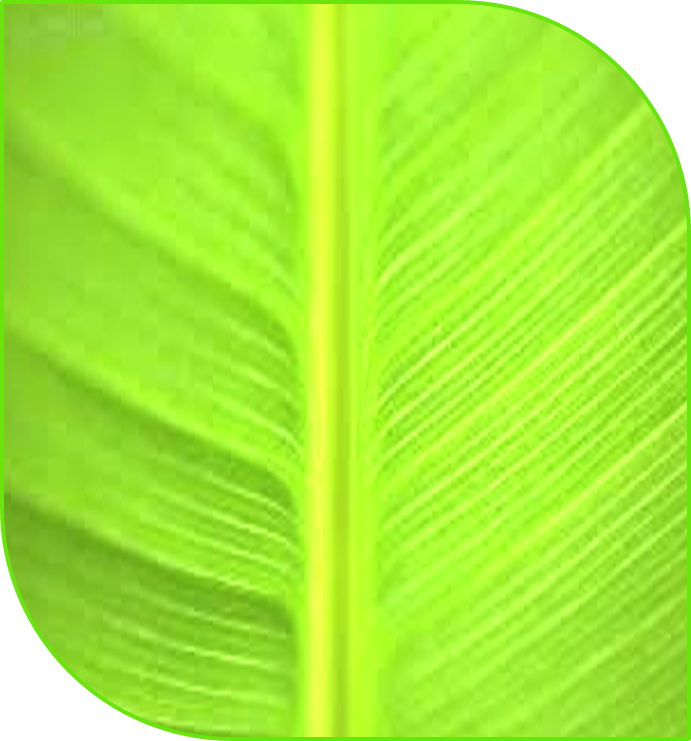 মোহাম্মদ মাহবুবুর রহমান 
সহকারী শিক্ষক 
১২৮নং চরসুবুদ্ধি উত্তরপাড়া সরকারি প্রাথমিক বিদ্যালয় রায়পুরা ,নরসিংদী
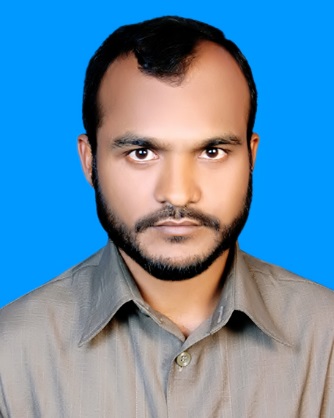 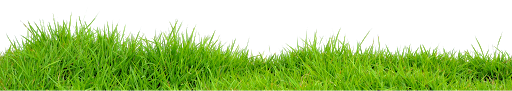 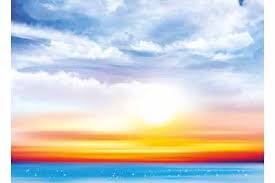 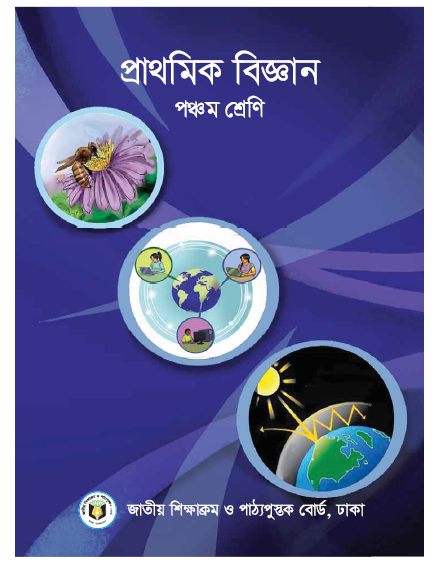 শ্রেণিঃপঞ্চম
বিষয়ঃ প্রাথমিক বিজ্ঞান
অধ্যায়:8ম
পাঠের শিরোনামঃ মহাবিশ্ব
পাঠ্যাংশ: মহাবিশ্ব ও পৃথিবী সময়ঃ3০ মিনিট
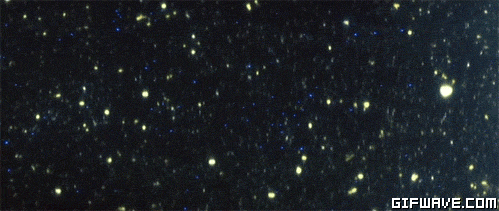 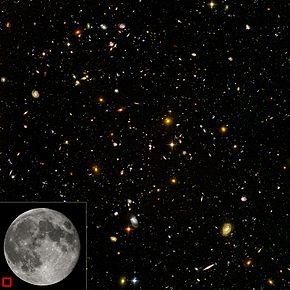 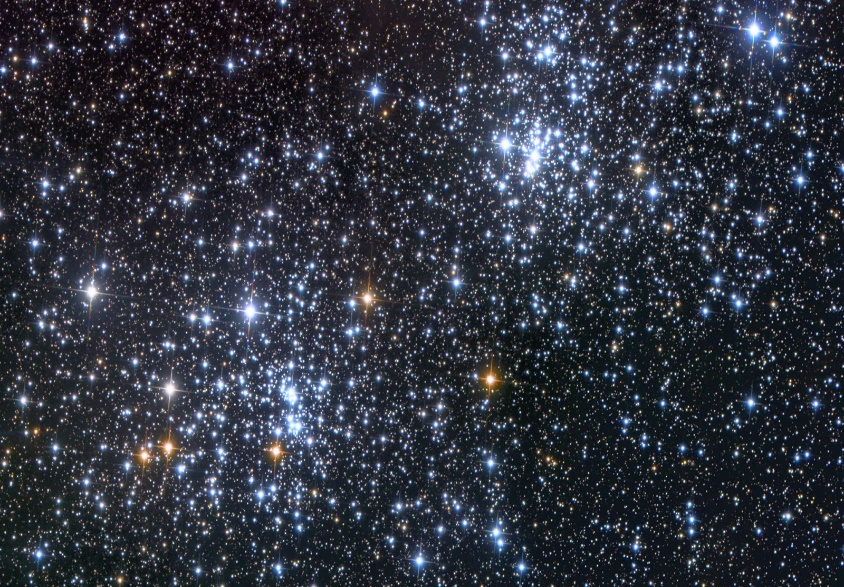 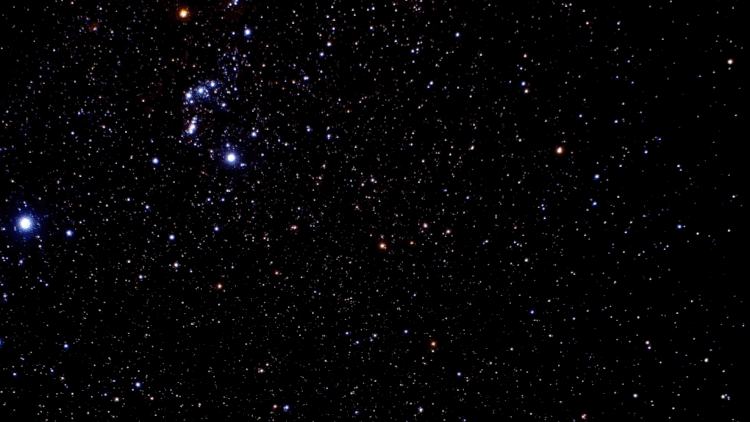 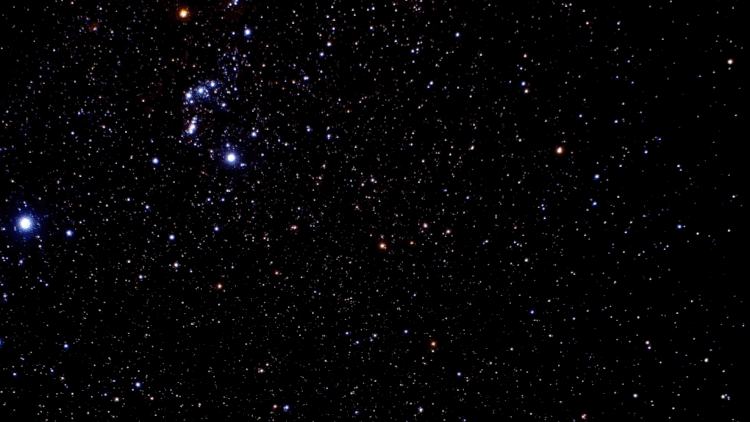 তোমরা সবাই ছবি গুলো ভাল করে দেখ।
তোমরা কি এরকম কখনো দেখতে পাও?
রাতের আকাশে তাকালে আমরা কি দেখতে পাই?
আজ আমরা পড়ব 
মহাবিশ্ব এবং পৃথিবী সম্পর্কে জানবো।
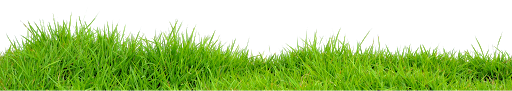 শিখনফল
( ১২.1.1 ) মহাবিশ্বের বিস্তৃতি বর্ননা করতে পারবে।
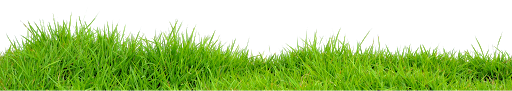 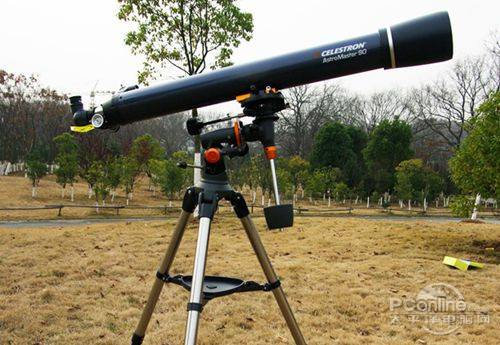 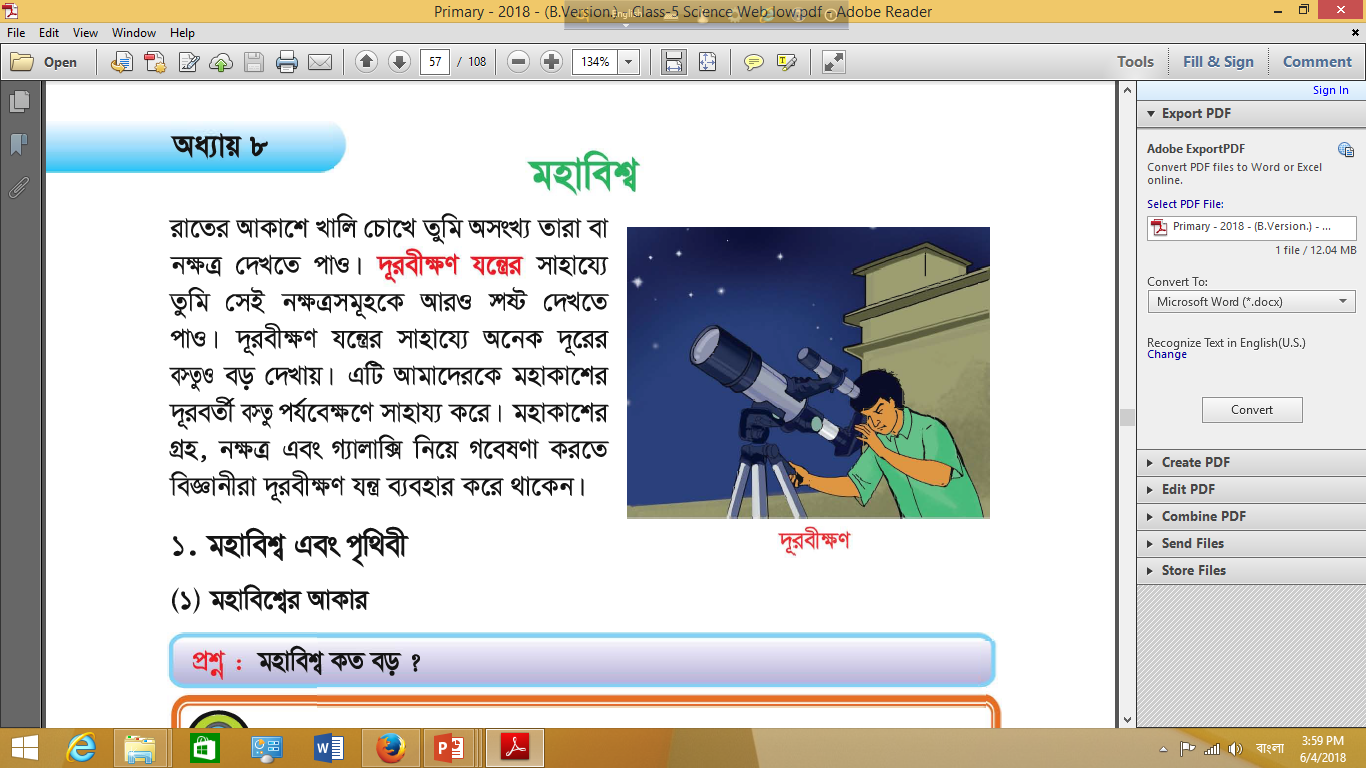 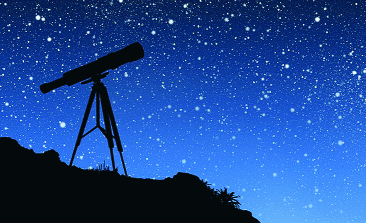 তোমরা কি বলতে পার উপরের ছবি গুলো কিসের?
দূরবীক্ষণ যন্ত্রের
দূরবীক্ষণ যন্ত্রের মাধ্যমে অনেক দূরের বস্তুও বড় দেখা যায়। এটি আমাদের মহাকাশের দূরবর্তী বস্তু দেখতে সাহায্য করে।
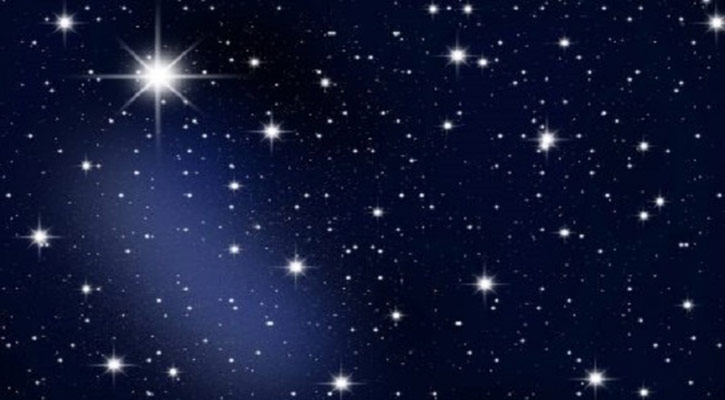 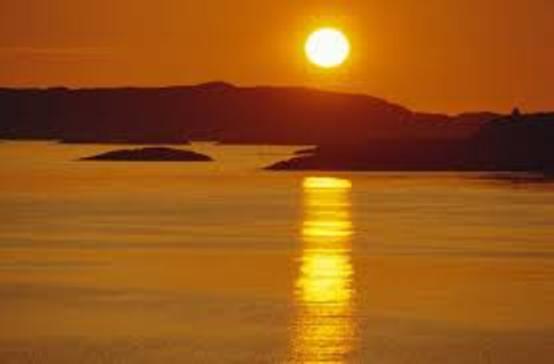 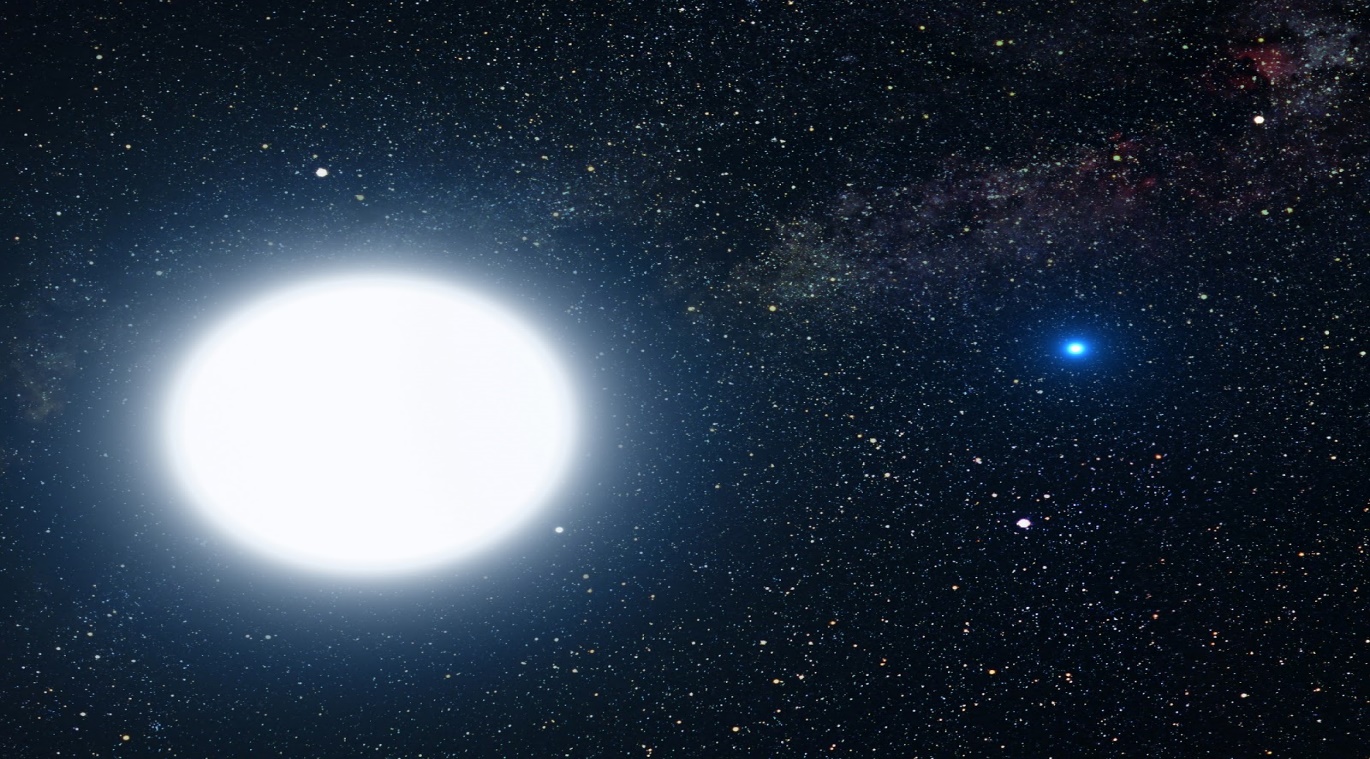 ছবিটিতে তোমরা কি দেখতে পাচ্ছো?
রাতের আকাশ
দ্বিতীয় ছবিতে কি দেখতে পাচ্ছো?
আকাশে সূর্য
তৃতীয় ছবিতে কি দেখতে পাচ্ছো?
রাতের আকাশে চাঁদ
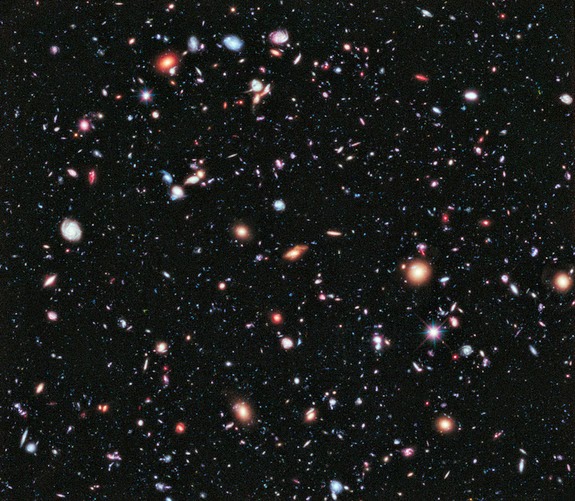 ছবিটিতে তোমরা কি কি দেখতে পাচ্ছো?
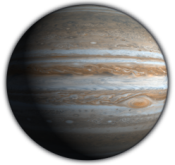 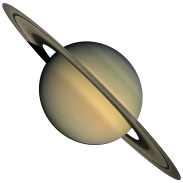 রাতের আকাশ, সূর্য, তারা সহ আরো অনেক কিছু
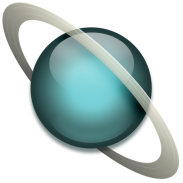 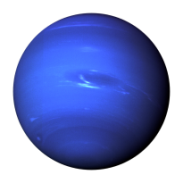 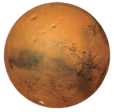 আকাশে আমরা যা যা দেখতে পাই সেগুলোর প্রতিটিরই কি নিজস্ব আলো আছে?
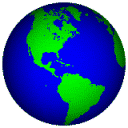 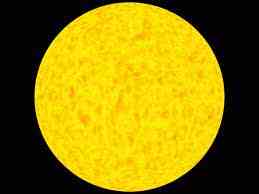 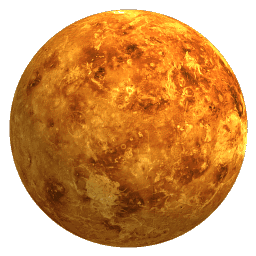 না। প্রতিটির নিজস্ব আলো নেই।
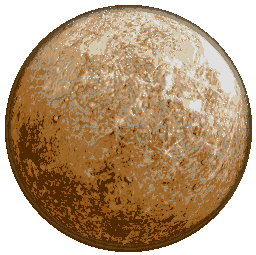 রাতের আকাশে যেসব আলোক বিন্দু দেখতে পাই সব গুলোই কি তারা?
না । সব আলোই তারা নয়।
রাতের আকাশে আমরা যেসব আলোক বিন্দু দেখি তার সব গুলোর নিজস্ব আলো নেই। যেগুলোর নিজস্ব আলো আছে সেগুলোকে বলা হয় নক্ষত্র। এমনি একটি নক্ষত্র হল সূর্য। সূর্যের নিজস্ব আলো আছে।
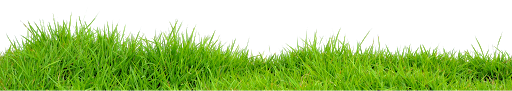 ছবিতে দেখা গেল মহাকাশে সূর্যকে কেন্দ্র করে সূর্যের চারিদিকে কতগুলো বস্তু ঘুরে বেড়াচ্ছে, এদের কে বলা হয় গ্রহ।
গ্রহ গুলো তাদের নির্দিষ্ট কক্ষপথে সূর্যের চারিদিকে সর্বদা ঘুরে বেড়ায়।
এখন আমরা দেখবো সূর্যের চারদিকে কক্ষপথে গ্রহ গুলো কিভাবে অবস্থান করছে। এবং সেগুলোর নাম কি?
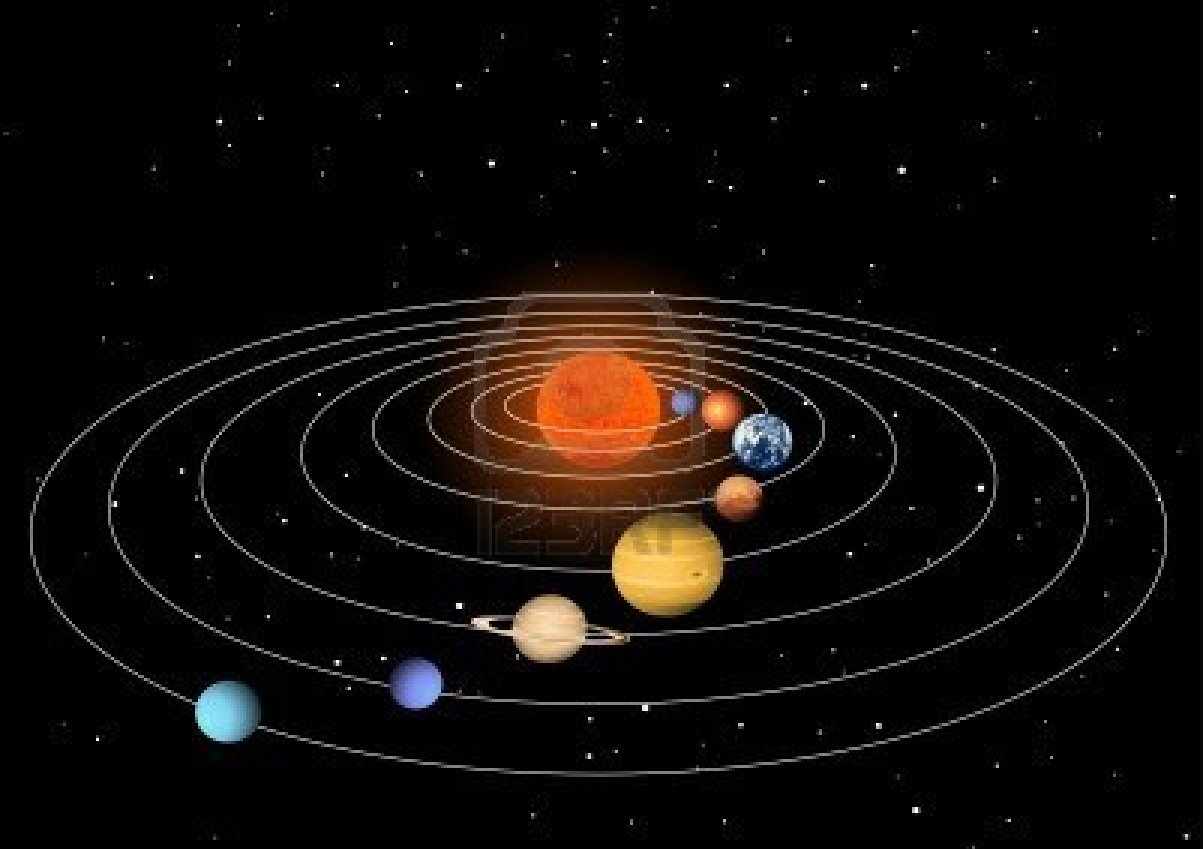 বুধ
শূক্র
সূর্য
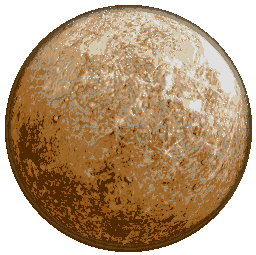 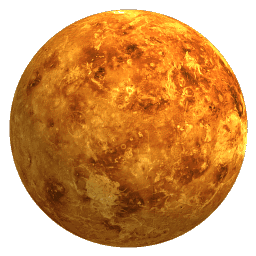 পৃথিবী
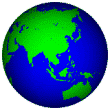 মঙ্গল
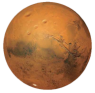 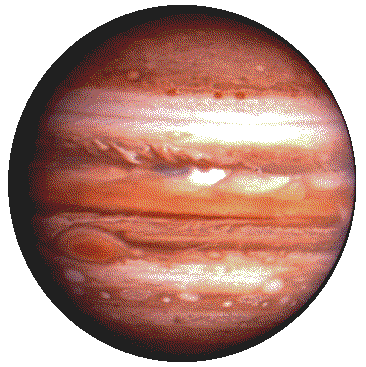 বৃহস্পতি
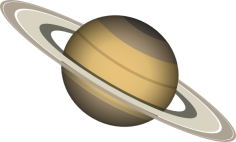 শনি
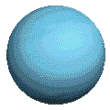 ইউরেনাস
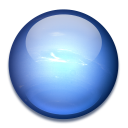 নেপচুন
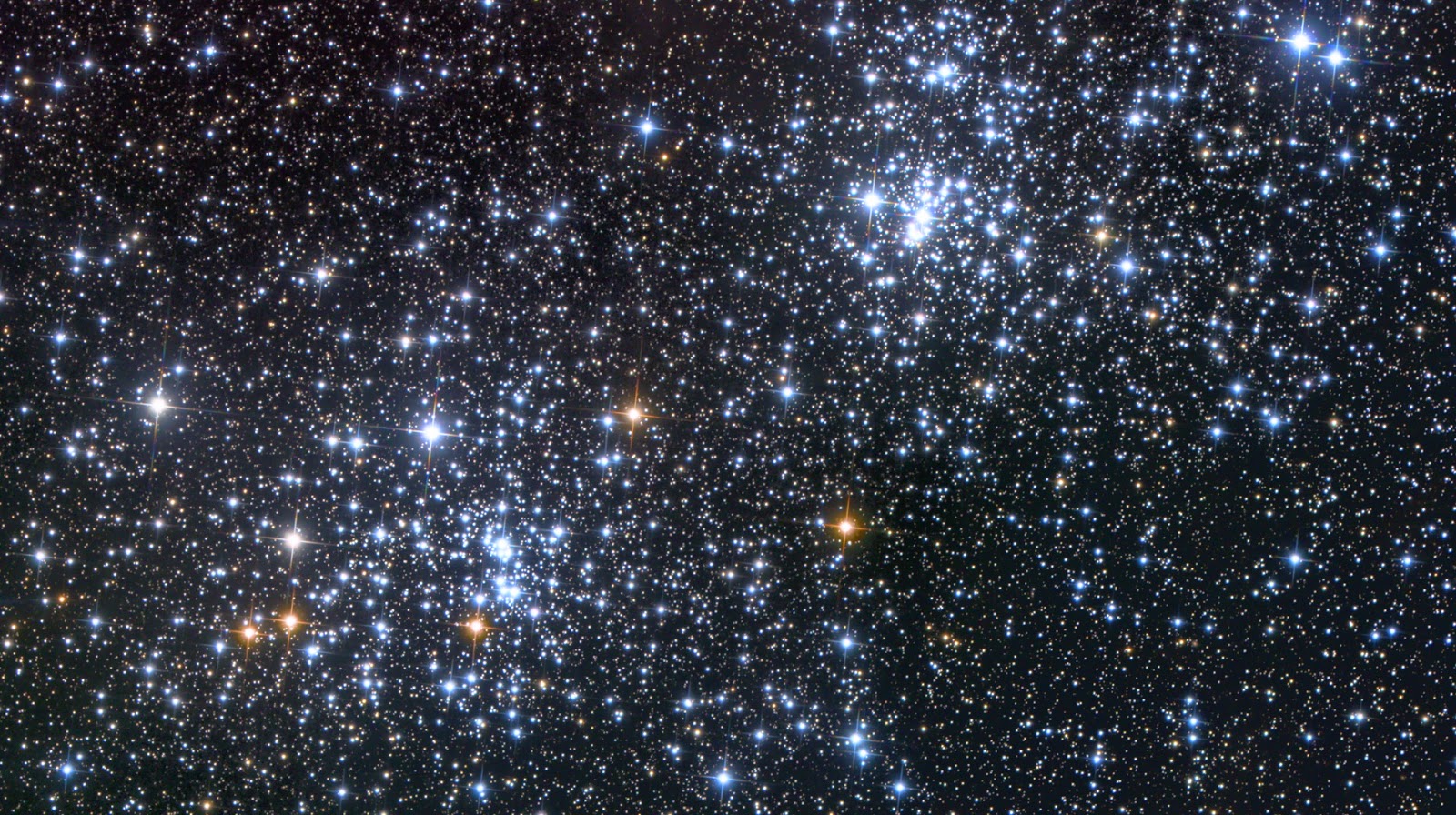 চাঁদ
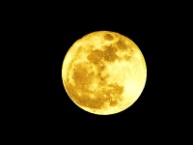 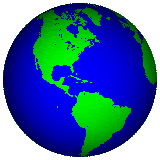 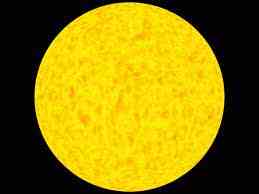 যা গ্রহকে কেন্দ্র করে তার চারদিকে ঘোরে তাকে উপগ্রহ বলে।
তাই চাঁদ পৃথিবীর একটি উপগ্রহ।
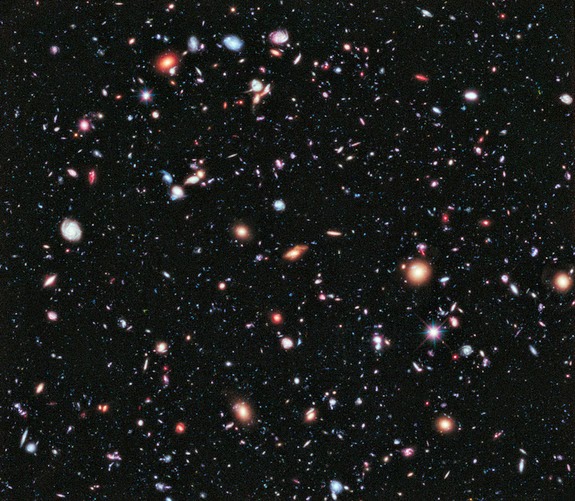 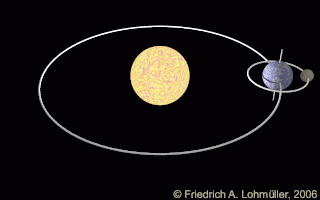 চাঁদ ও পৃথিবী যেভাবে সূর্যকে কেন্দ্র করে তার চারদিকে ঘুরছে।
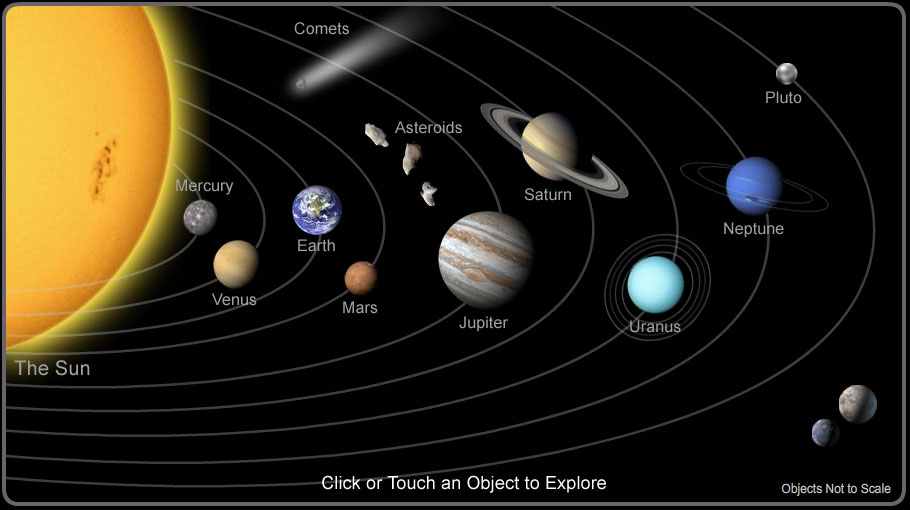 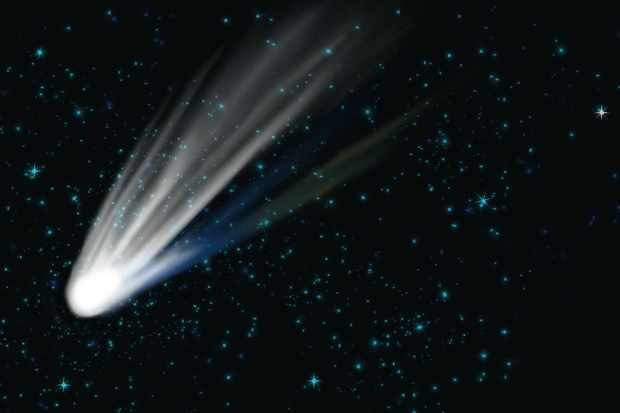 ধুমকেতু
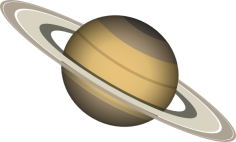 সূর্য
গ্রহাণূ
সূর্য এবং তার চারদিকে ঘূর্ণায়মানগ্রহ,উপগ্রহ, গ্রহাণু,ধুমকেতু, ধুলিকণা ও গ্যাস নিয়ে সৌরজগৎ গঠিত।
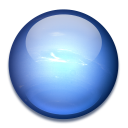 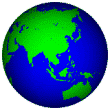 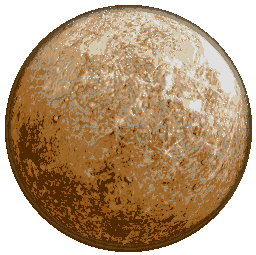 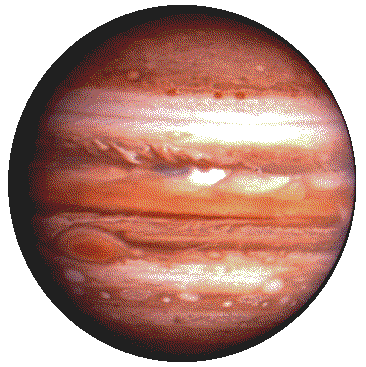 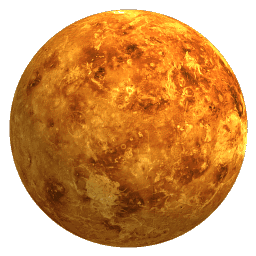 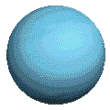 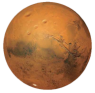 সৌরজগৎ
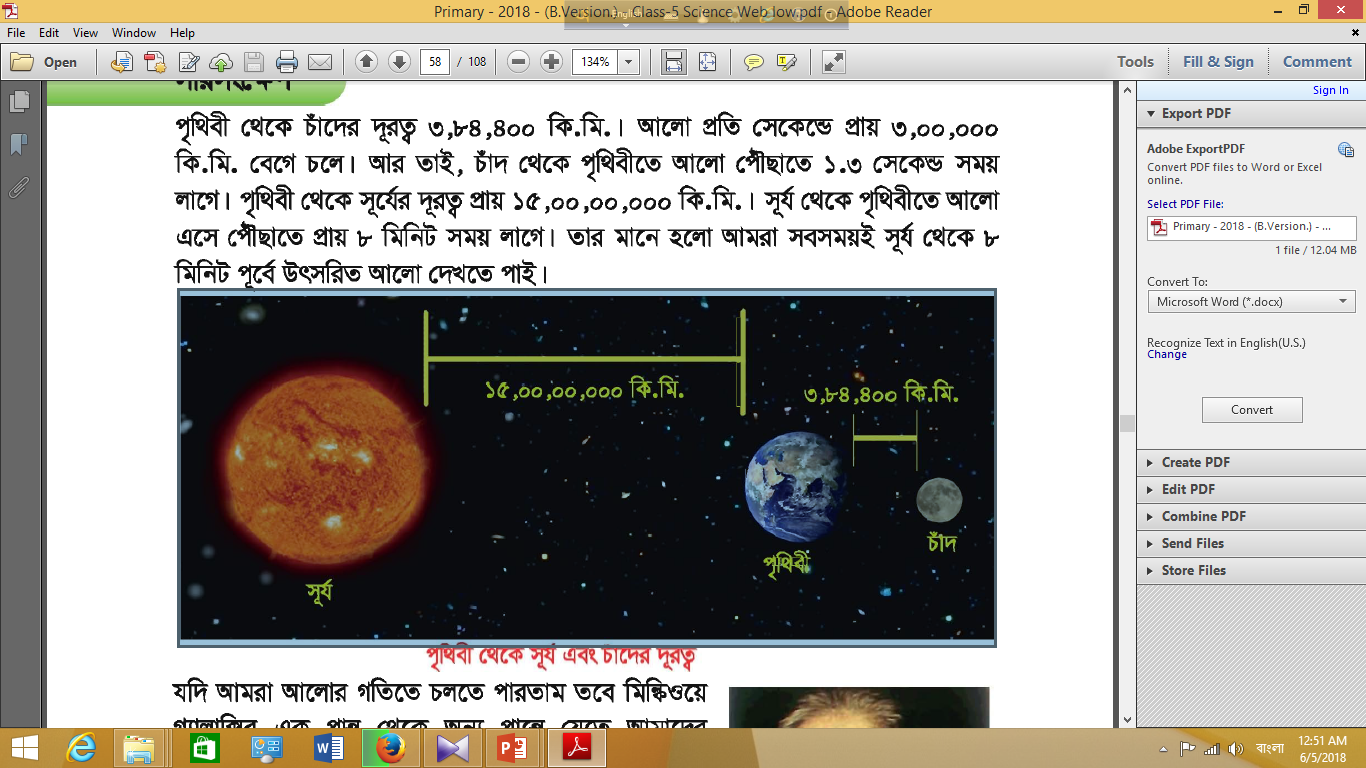 পৃথিবী থেকে  চাঁদের গড় দুরত্ব ৩,৮৪,৪০০ কি. মি.। আলো প্রতি সেকেন্ডে প্রায় ৩,০০,০০০ কি. মি. বেগে চলে। আর তাই , চাঁদ থেকে পৃথিবীতে আলো পৌছাতে ১.3 মিনিট সময় লাগে।
পৃথিবী থেকে সূর্যের দূরত্ব প্রায় ১৫,০০,০০,০০০ কি. মি.। সূর্য থেকে পৃথিবীতে আলো এসে পৌছাতে প্রায় ৮ মিনিট সময় লাগে।
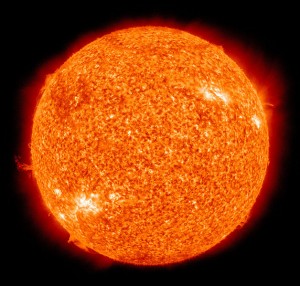 নক্ষত্র হচ্ছে জ্বলন্ত গ্যাসের একটি বিশাল কুন্ডলী যার নিজস্ব আলো, তাপ, এবং অন্যান্য শক্তি রয়েছে। সূর্য সৌরজগতের একমাত্র নক্ষত্র।
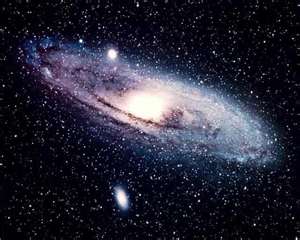 গ্যালাক্সি হচ্ছে নক্ষত্রের একটি বিশাল সমাবেশ। সৌরজগৎ যে গ্যালাক্সির অন্তর্ভুক্ত তার নাম মিল্কিওয়ে।
মহাবিশ্ব যে কত বড় এটা নিশ্চিত ভাবে কেউ জানে না। গ্যালাক্সি, নক্ষত্র, গ্রহ, মহাশুন্য, সকল পদার্থ এবং শক্তি এই সবকিছু নিয়েই গঠিত হয়েছে মহাবিশ্ব।মহাবিশ্বে কোটি কোটি গ্যালাক্সি রয়েছে।
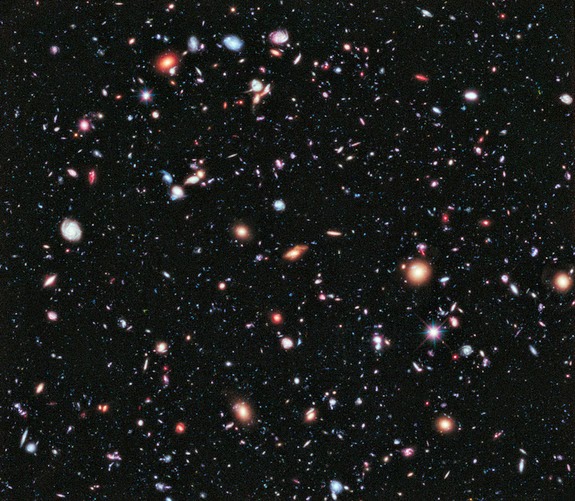 দলীয় কাজ
পাঁচ জন পাঁচ জন করে দলে ভাগ হয়ে নিচের কাজটি কর।
নিচে দেখানো ছকের মত খাতায় একটি ছক তৈরী কর।
আলো এক সেকেন্ডে ৩,০০,০০০ কি মি বেগে চলে। চাঁদ এবং সূর্য থেকে পৃথিবীতে আলো আসতে কত সময় লাগে তা হিসাব কর।
উত্তর গুলো ছকে লেখ।
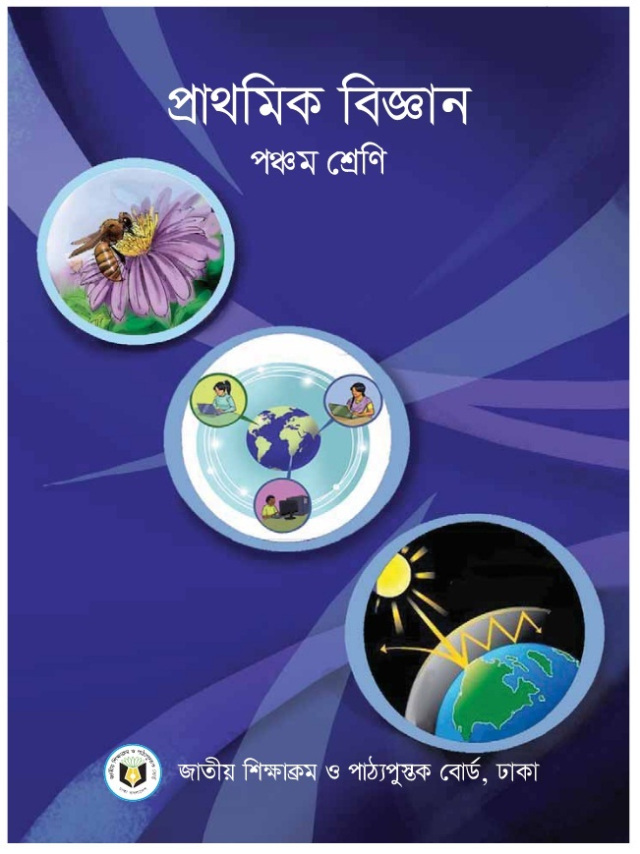 তোমাদের বিজ্ঞান বই এর ৫২ পৃষ্ঠা বের কর এবং দেখে দেখে পাঠ্যাংশ টুকু একবার মনোযোগ দিয়ে পড়।
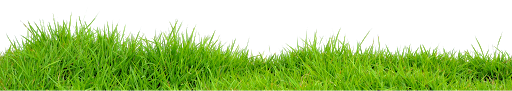 মূল্যায়ন
সৌর জগৎ কাকে বলে?
সৌর জগৎ এর কয়েকটি গ্রহের নাম লেখ।
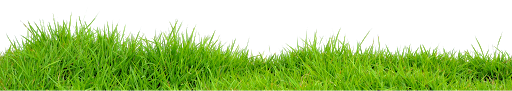 নিচের শব্দ গুলো নিয়ে শুন্যস্থান পূরণ কর।
নক্ষত্র
পৃথিবী
উপগ্রহ
গ্রহ
চাঁদ হল পৃথিবীর একটি..................।
সৌর জগৎ এর একটি গ্রহ হল..................।
সূর্য হল একটি..................।
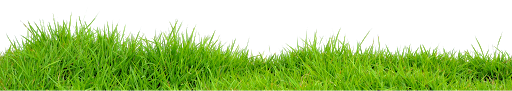 ধন্যবাদ
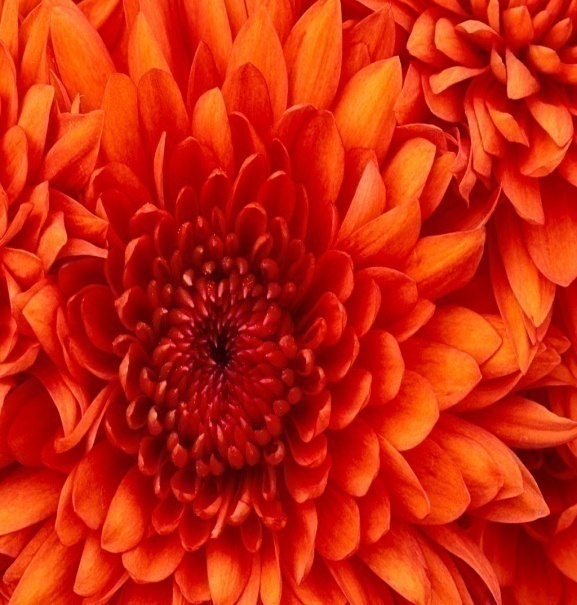 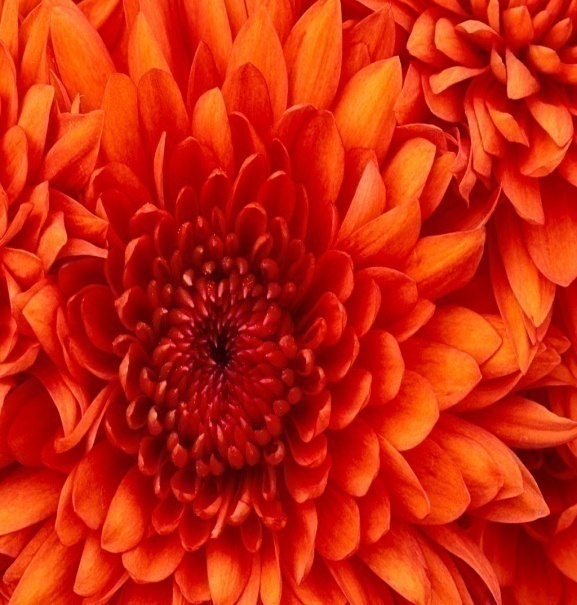 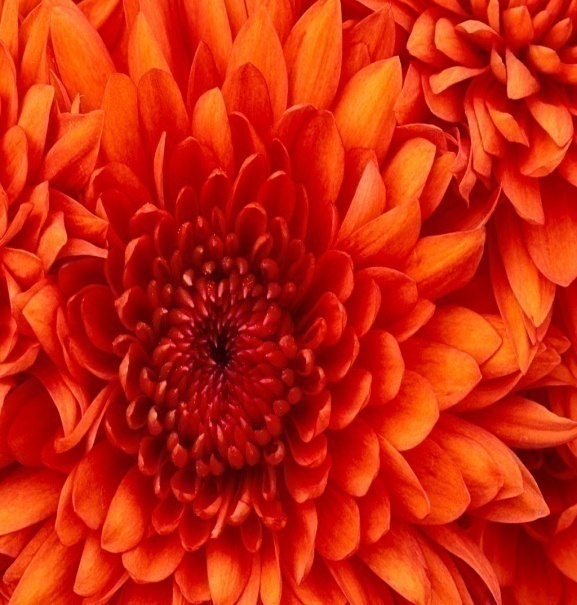 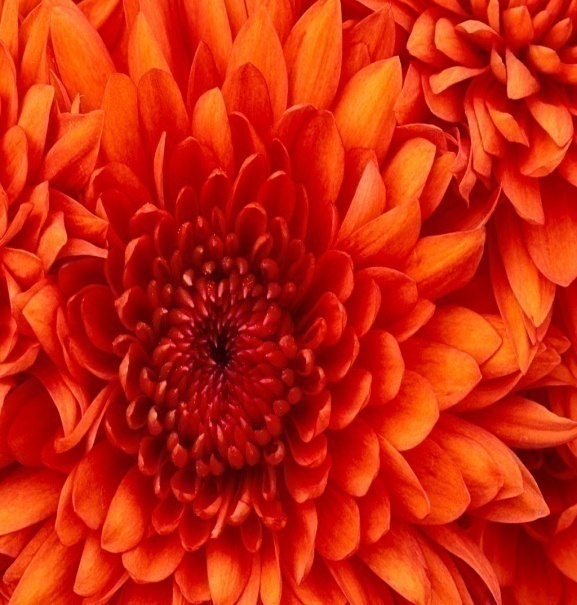 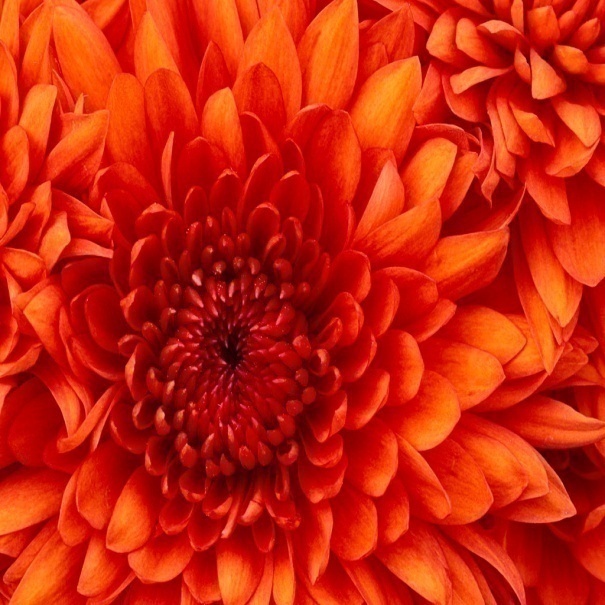 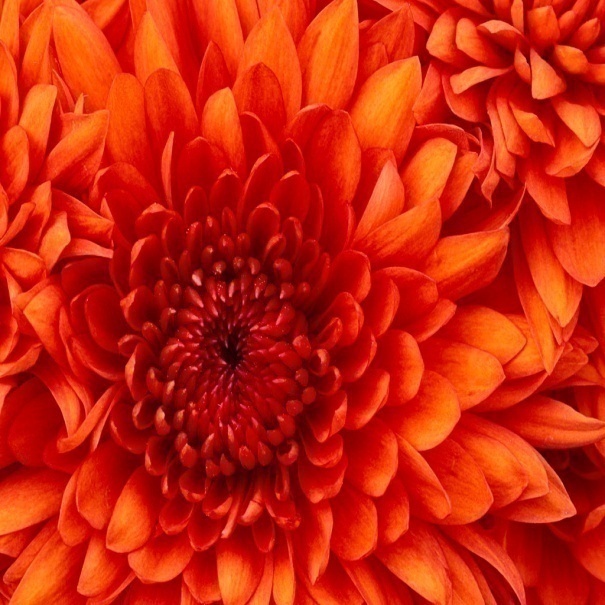 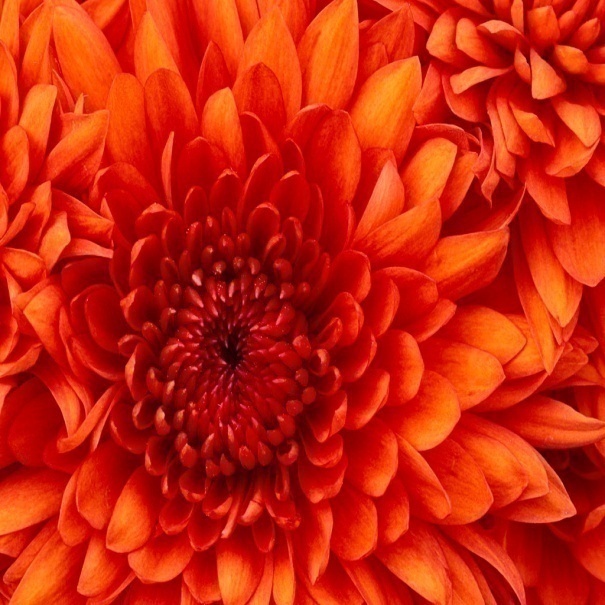 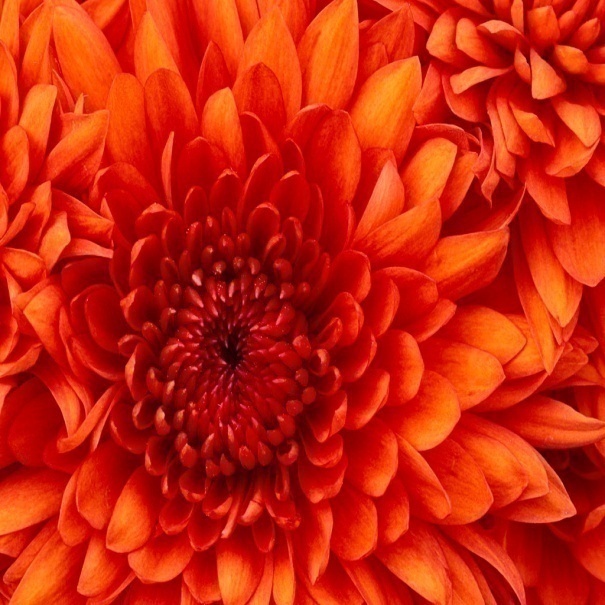 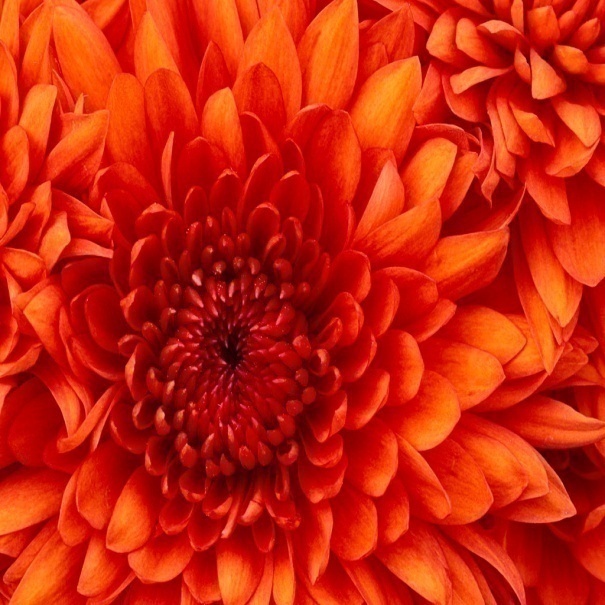 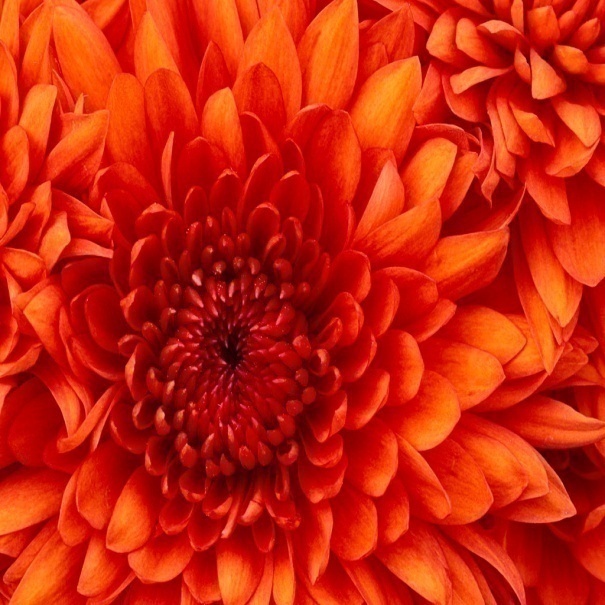 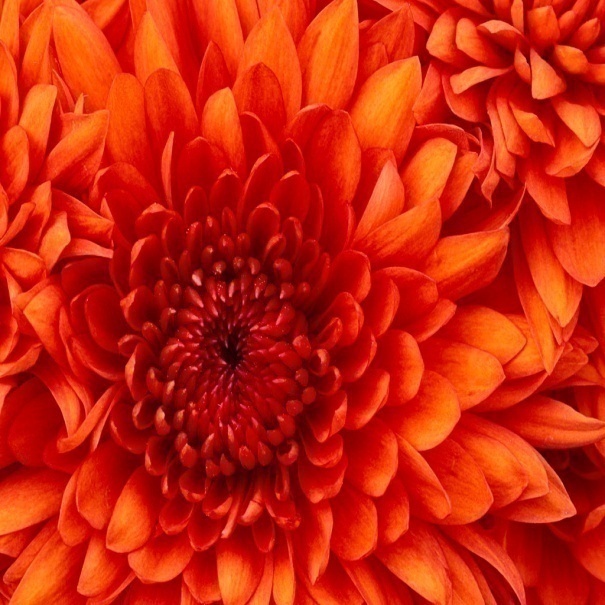 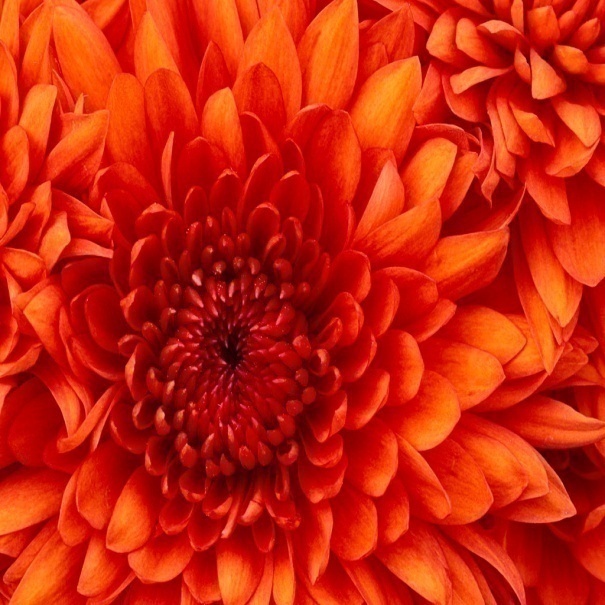 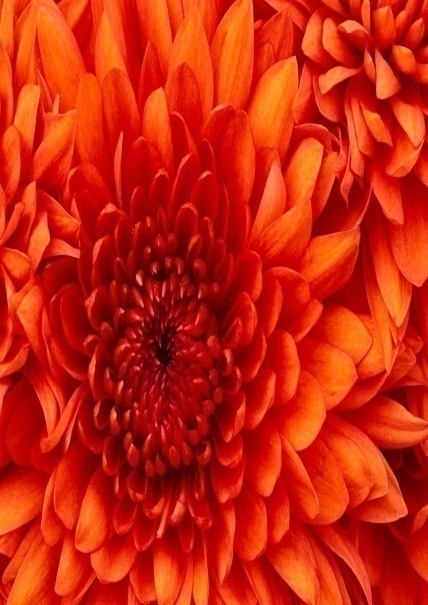 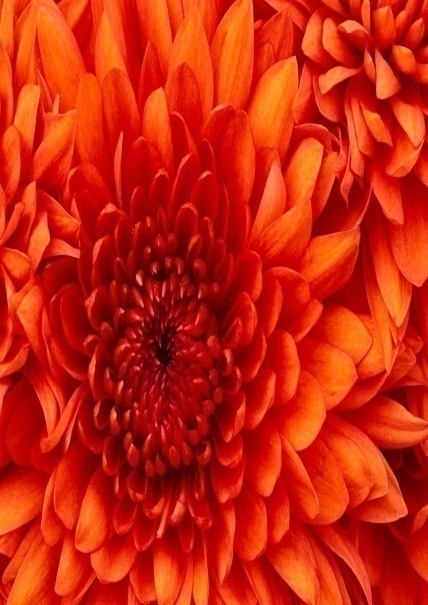 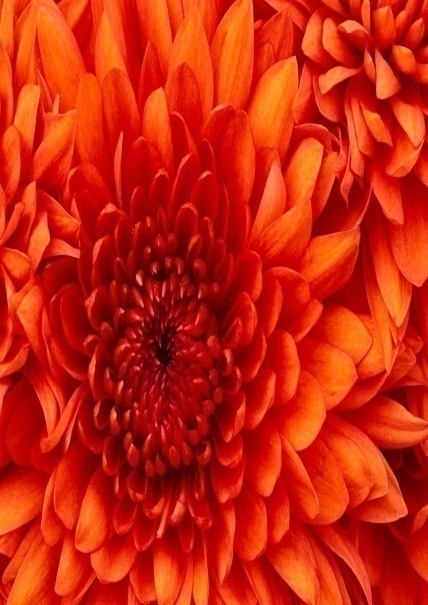 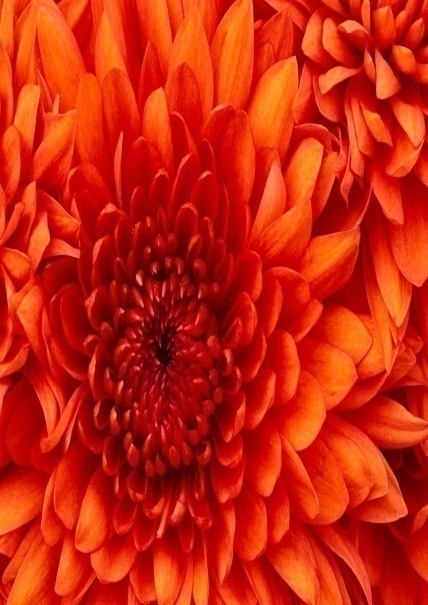 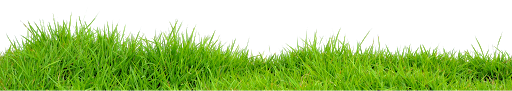